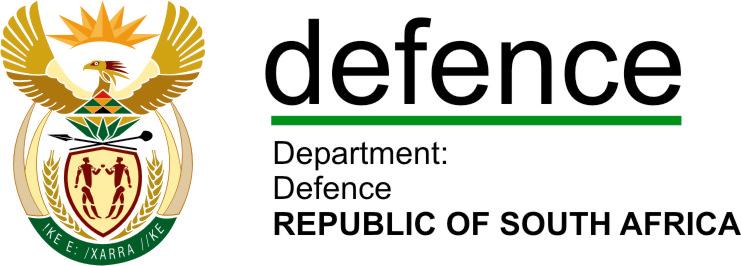 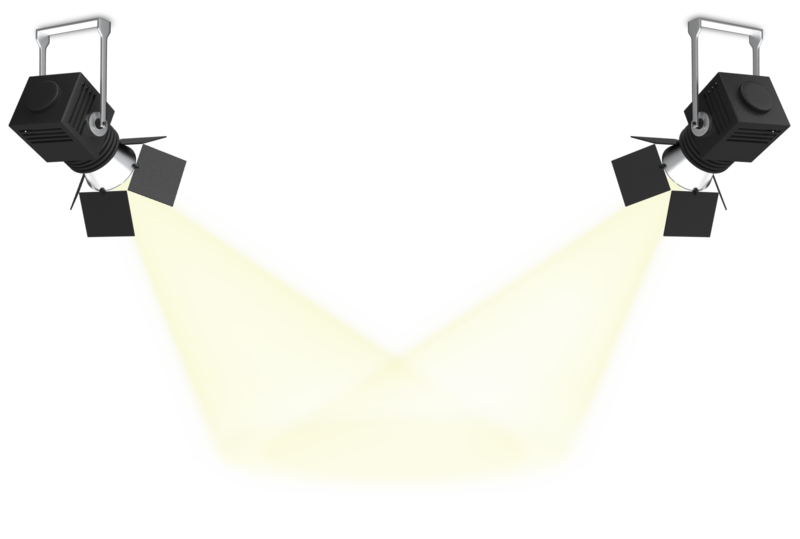 PRESENTATION TO THE PCD ON DOD’S 2019/2020 AUDIT ACTION PLAN
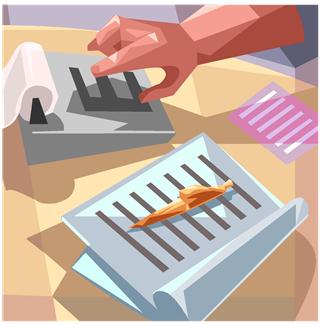 BACKGROUND TO THE 2019/2020 AUDIT QUALIFICATIONS
The Department received a Qualified Audit Opinion on the following two account balances

Goods and services and investments within the Special Defence Account
Limitations identified by the auditors within the Special Defence Account, where appropriate audit evidence could not be obtained within the sensitive environment. 

Irregular Expenditure
The Auditors could not determine whether all incidences of Irregular Expenditure were identified and recorded by the Department.

And Non-compliances with legislation emanating from the above two qualifications
2
GOODS AND SERVICES AND INVESTMENTS WITHIN THE SPECIAL DEFENCE ACCOUNT
The Department accounts for non-sensitive and sensitive projects expenditure in connection with special defence activities as per section 2(2)(a) of the Defence Special Account Act of South Africa. Due to the sensitivity of the environment and the circumstances under which the related transactions were incurred and recorded, sensitive projects expenditure and related investments are qualified due to the limitations imposed on the auditors.

The sensitive environment of the SDA makes up 9% of the spending within the Special Defence account allocation and 2% of the entire expenditure of goods and services of the Department.

Discussions are being held within the Portfolio Committee on Intelligence on how to manage the possible risk of completeness and accuracy within the Covert space, which includes Crime Intelligence and State Security .
. 

Irregular Expenditure
The Auditors could not determine whether all incidences of Irregular Expenditure were identified and recorded by the Department.

And Non-compliances with legislation emanating from the above two qualifications
3
COMPLETENESS OF IRREGULAR EXPENDITURE
The AGSA indicated that the Department does not have adequate systems to identify, detect and record irregular expenditure.
The Department incurred Irregular Expenditure of R2.8 billion, included in this was the underfunding of the Compensation of Employees (CoE) valued at R2.6 billion.

With regard to the CoE shortfall, numerous discussions have been held with the National Treasury and the Portfolio committee has been informed with regard to the dilemma the department is facing on the reduction of the CoE allocation. A separate presentation on the HR actions will be discussed.
The Internal Audit Division, Inspector General and the Military Police are investigating the circumstances surrounding the incurrence of irregularities and recommendations will be made for implementation.
4
COMPLETENESS OF IRREGULAR EXPENDITURE….Cont
It is acknowledged that within the DOD, procurement is not placed within the correct Division as prescribed by the Treasury Regulations and the PFMA.

There are processes in place to see how these anomalies can be streamlined and improved.

A Governance Risk and Compliance Accountability Committee for Procurement has been set up. Some of the functions of the committee are the following to ensure there is adequate oversight;

Training and education of procurement practitioners to ensure they understand the SCM prescripts and legislation and apply them consistently.
5
COMPLETENESS OF IRREGULAR EXPENDITURE….Cont
The committee does oversight visits to Procurement Units across the country focusing on high risk areas and findings and instituting corrective measures, such as record management.

Enhancing consequence management and removing serial offenders from procurement posts

The Department is researching an automated procurement process, with an integrated procurement system that is aligned to the planning and reporting instruments.
6
ASSET MANAGEMENT
Over the previous financial years, the Department was qualified on various categories of asset (Intangible assets and Tangible assets). 

Various control measures were put in place to ensure the qualification issues were addressed and the recurring findings by the AGSA reduced.

The DOD commenced with the disclosure of Work In Progress in the Interim Financial Statements during September 2019.  The DOD, in conjunction with ARMSCOR, has since done extensive work to ensure compliance to the Modified Cash Standard accounting framework in order to achieve fair representation of the disclosure.
7
ASSET MANAGEMENT
The Department wrote a Position Paper, defining its position as far as Capital Components are concerned.  This Position Paper was approved by National Treasury in order to reach consensus on how these items are to be treated for Financial Statement purposes. The affected items were disclosed in the 2019/2020 financial statements.

 The Department is also considering establishing an Asset Management structure through a phased in approach to ensure there is consistent stability within the Division to manage the assets of the Department. Services and Divisions are encouraged to establish own capability to improve on the accountability for assets under their command and control.
8
ACTION PLANS FOR ALL FINDINGS RAISED IN THE AGSA MANAGEMENT REPORT
Services and Divisions have submitted action plans, detailing how they plan to manage the control weaknesses which resulted in audit findings.

These actions plans are monitored by the Internal Audit Division and Service Inspector Generals to ensure prior year findings have been adequately addressed.

At the Monthly Accountability Management Committee (AMC) meetings, attended by all Chiefs of Services and Divisions, chaired by the Secretary for Defence, services and Divisions give feedback on their status of addressing prior year findings.
9
Thank You

Questions?
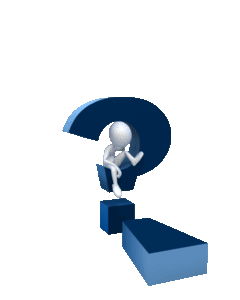